Stokholmas apgabala pieredze un Rīgas-Pierīgas sabiedriskā transporta organizēšanas modeļa izveide
Rīga, 2017. gada 4. decembris
Mērķis un sagaidāmie rezultāti
Semināra mērķis – rosināt diskusiju un izzināt dažādu iesaistīto pušu redzējumu Rīgas-Pierīgas sabiedriskā transporta tālākai attīstībai, iezīmēt iespējamos sabiedriskā transporta organizēšanas modeļus Rīgas aglomerācijā pēc 2020.gada
Sagaidāmie rezultāti – racionāli priekšlikumi sabiedriskā transporta organizēšanai Pierīgas reģionā
Dienas kārtība
Dienas kārtība
Reģionālās nozīmes sabiedriskā transporta attīstības koncepcija 2021-2030.gadam un izaicinājumi Pierīgā
Kristiāns Godiņš 
VSIA ”Autotransporta direkcija valdes priekšsēdētājs

Rīga, 2017. 04. 12
Rīgas aglomerācija no NAP
Iespējamo pārmaiņu priekšnosacījumi
Iedzīvotāju izvietojums
Objektīvie faktori
Sabiedriskā transporta pakalpojumu līgumi beidzas 2020.g.31.decembrī
Valsts budžeta finansējuma nepietiekamība
RSAO darbības iespējamā pārtraukšana Prāgas ielā
Jauna pakalpojumu organizēšanas koncepcija – efektīvs sabiedriskā transporta tīkls
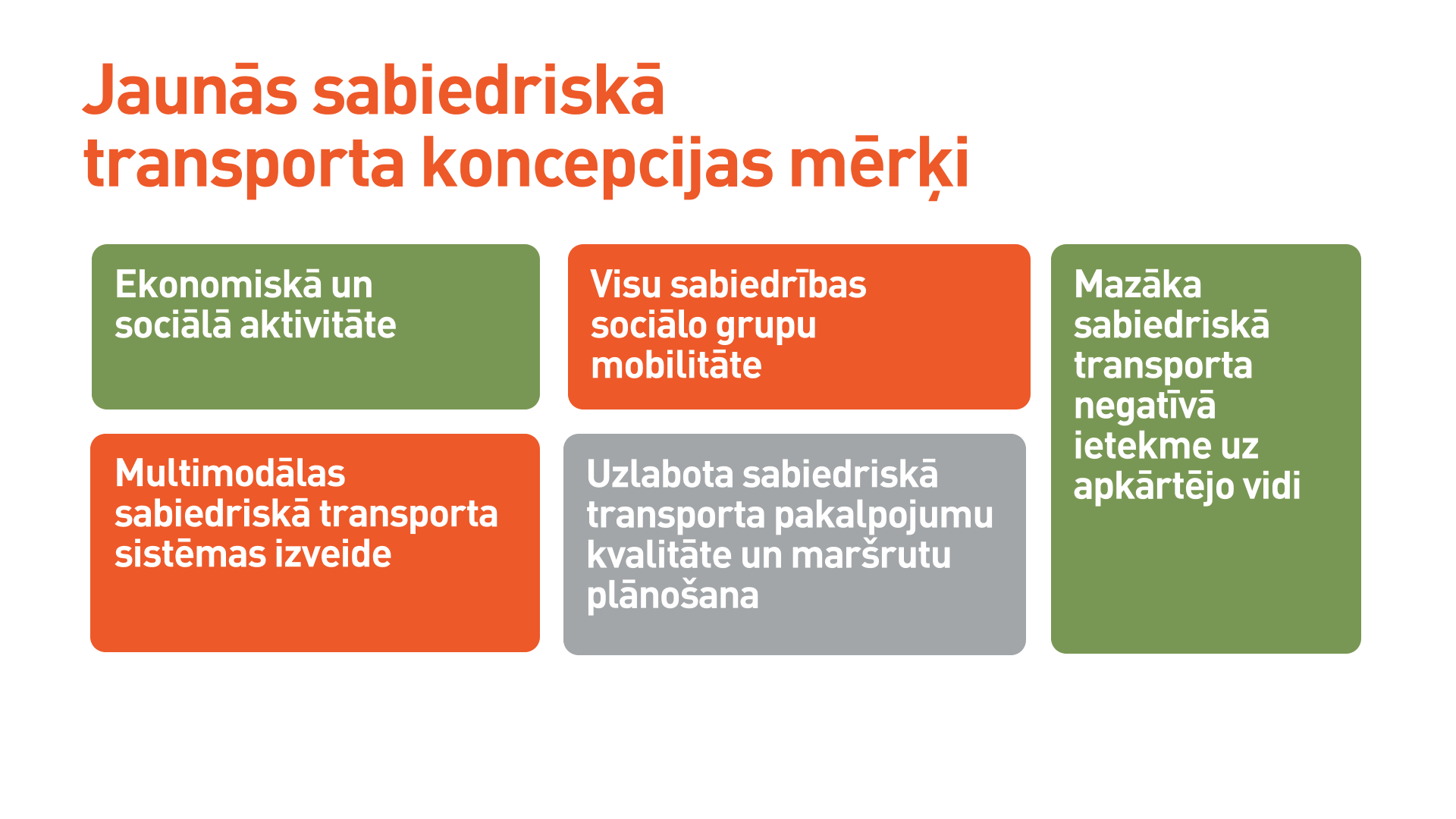 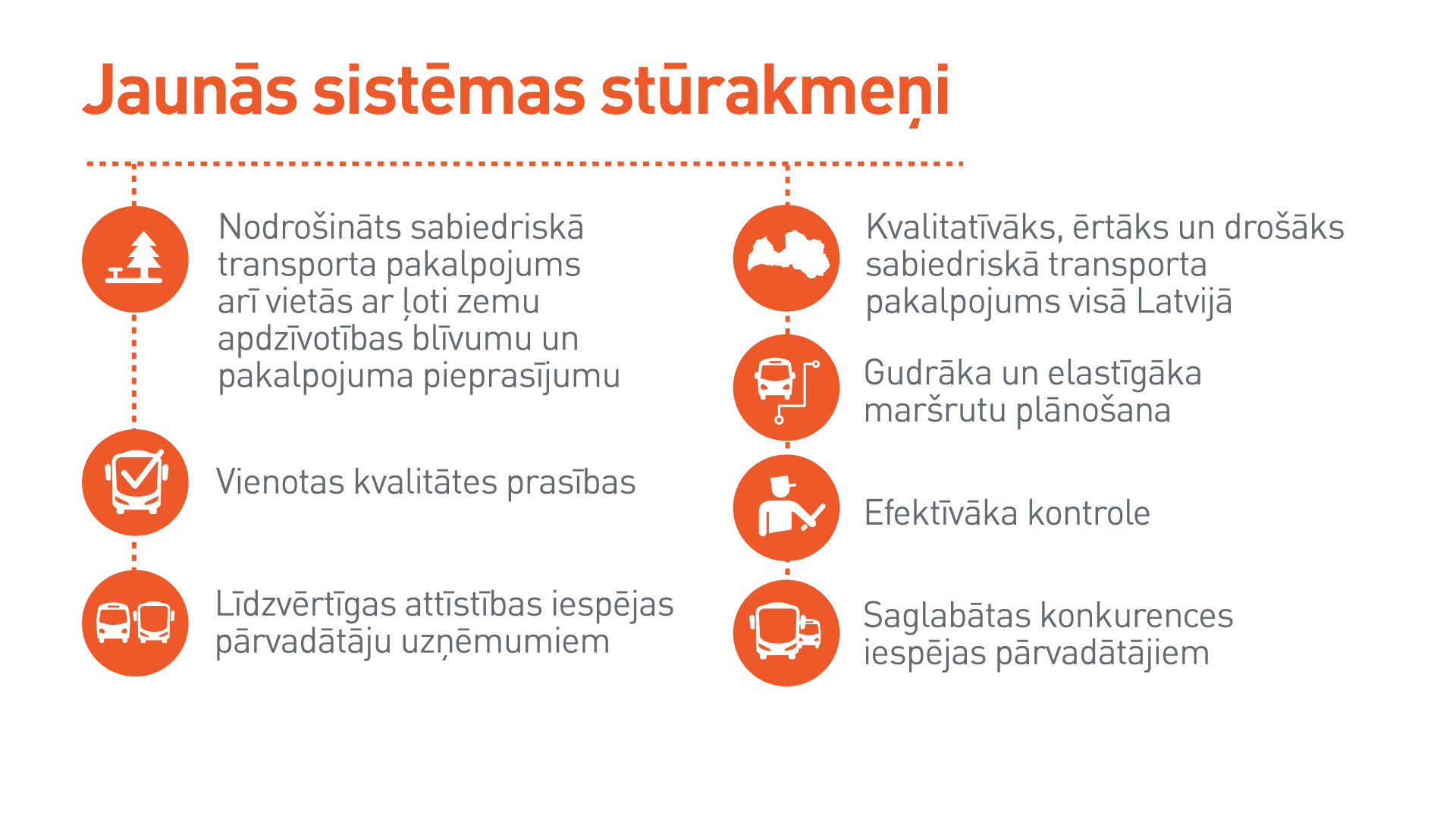 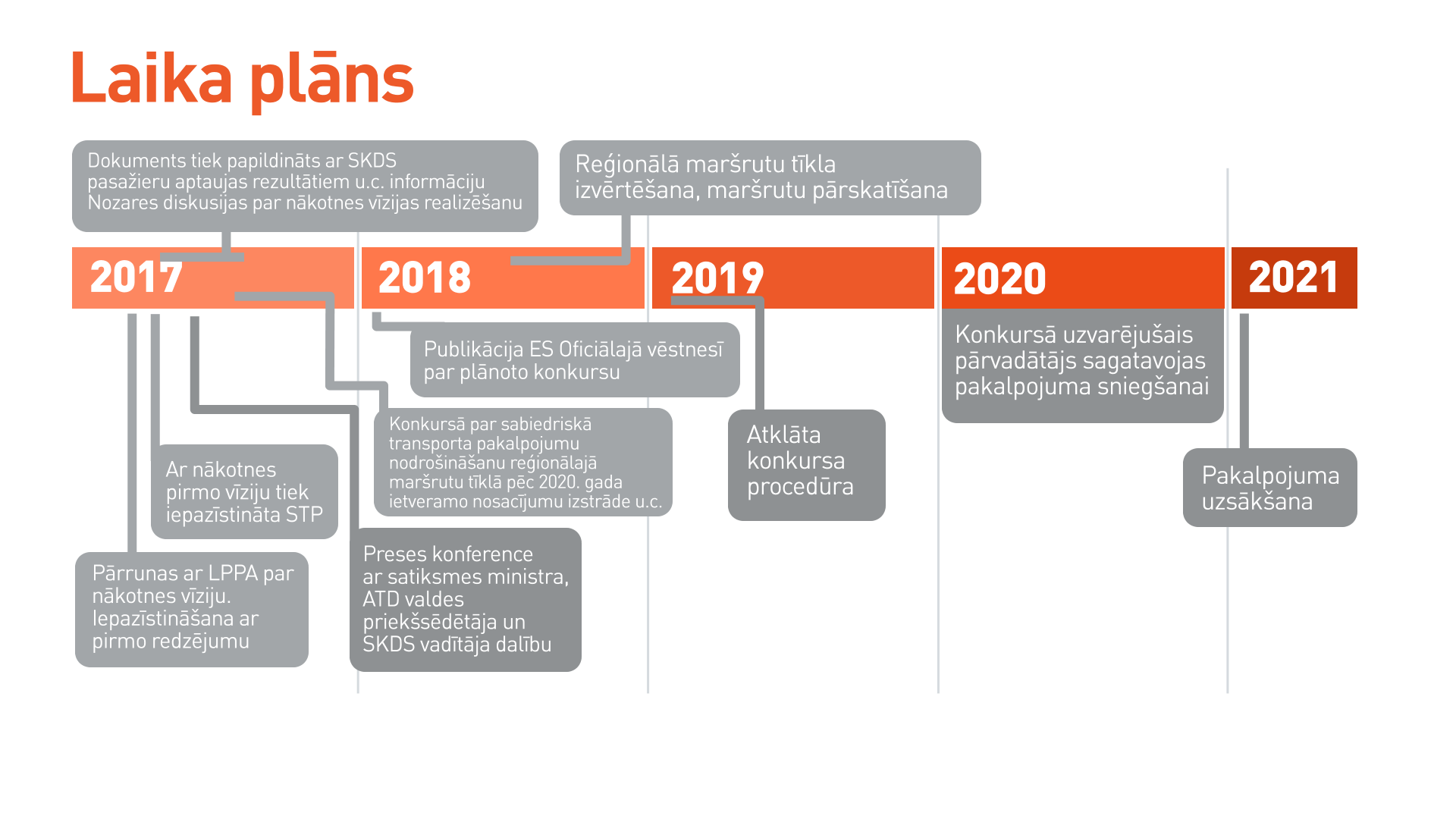 Izaicinājumi Pierīgā
Rīgas starptautiskās AO darbības iespējamā pārtraukšana Prāgas ielā
Pierīgas autobusu galapunktu slēgšana Rīgas centrā
Augošais Pierīgas iedzīvotāju skaits un ikdienas svārstmigrācija uz Rīgu
Vienota Rīgas un Pierīgas sabiedriskā transporta sistēmas izveide, iesaistot dažādus transporta veidus
Vienošanās par kopēju finansēšanas modeli
Citi izaicinājumi
Paldies par uzmanību!